Accelerator Status
Jason Crnkovic & George Deinlein
Proton PMG/AEM:
May 2, 2024
Recent Activities
Booster:
Running well.
Planning to have a Booster studies day in May (for the PIP-II era).
Linac:
Running well.
Efficiency around 91% (G:LINEFF). 

MTA:
Awaiting results of review.
Replacing multiwire planes.
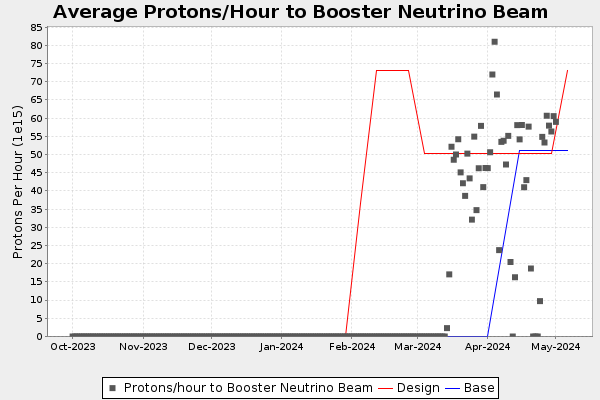 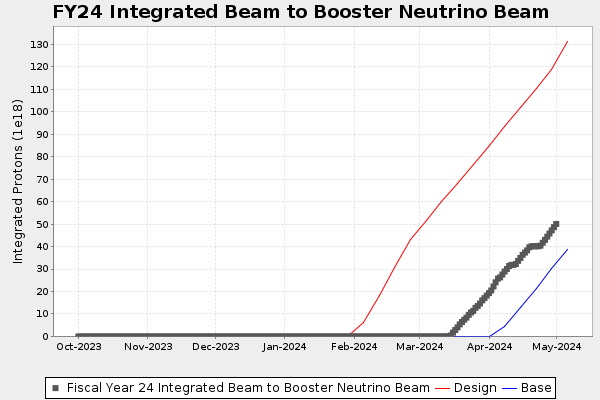 Integral: 4.98E19 protons @ May 1 00:00
Crnkovic & Deinlein | Accelerator Status
May 2, 2024
2
Recent Activities
MI & RR:
Running well.
Setting 8 GeV Collimators
NuMI:
Running well.
Running into 980 kW limit in beam permit.
Tritium production meeting on Friday
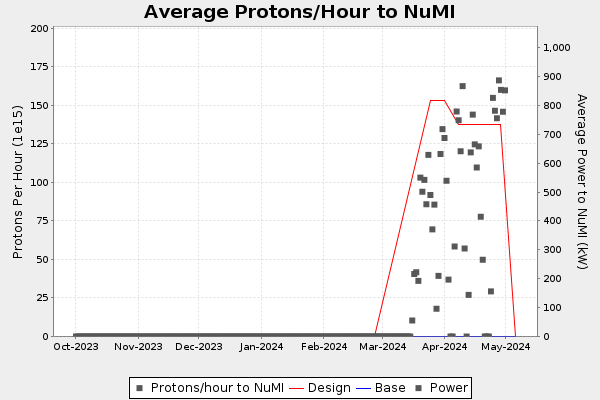 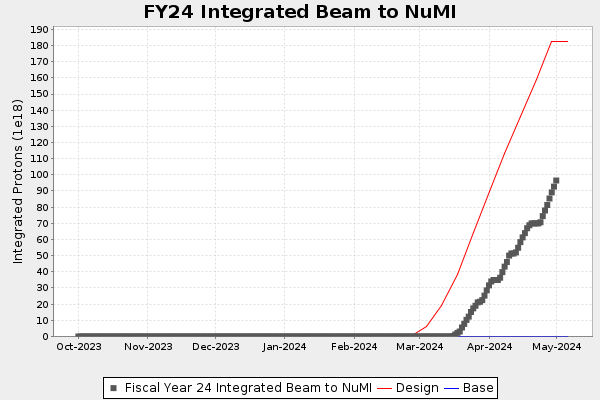 Integral: 9.365E19 protons @ May 1 00:00
Crnkovic & Deinlein | Accelerator Status
May 2, 2024
3
Recent Activities
Neutrino Muon:
Working through safety system testing.
Turning on equipment and shaking out remaining bugs.

Meson:
Working through safety system testing.
Turning on equipment and shaking out remaining bugs.
Muon Campus:
Working through safety system testing. 
Finishing up work.

Swichtyard:
Turning on equipment and shaking out remaining bugs.
Crnkovic & Deinlein | Accelerator Status
May 2, 2024
4
Any Questions?
Crnkovic & Deinlein | Accelerator Status
May 2, 2024
5
Crnkovic & Deinlein | Accelerator Status
May 2, 2024
6